Using different sentence forms to suggest characters’ emotions
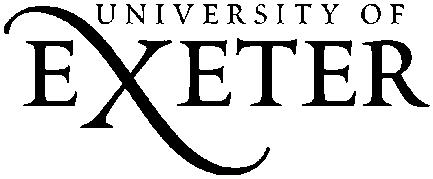 LEAD Principles
[Speaker Notes: These are the key pedagogical principles which underpin the teaching.  In the slides which follow, where the teaching is using these principles, they are shown in cream text boxes.
If you are not familiar with the principles you might like to listen to the PPT with audio which explains them.]
Noticing Patterns in a Text
Examples
Discussion
Read the text aloud in any order, paying attention to the punctuation to guide how you say the lines. 
What emotions can you hear in the characters’ voices? 
Which sentence type is the most frequently used? What might this suggest about the characters’ feelings?
[Speaker Notes: The text is the scene with Lady Macbeth immediately after Macbeth has killed Duncan. The original text has been separated and re-arranged into sentence forms or types, in order to focus attention on how the lines sound when read aloud. The reconstructed text is shown on the next slide. 
You could support discussion by:
asking questions that include vocabulary for emotions e.g: Which utterances sound the most definite/the most uncertain?
     Which utterances sound the most nervous, anxious or fearful/the most calm/assured? Which utterances sound the most/least guilty
     or remorseful?
drawing attention to the balance between different types of sentences, the fact that there are more questions than statements and a high number of one-word utterances reinforcing the sense of nervous tension (minor sentences technically refers to those without a verb, so that ‘When?’ ‘Hark!’ and ’What, ho!’ crossover into this category).
The next slide shows the text reconstructed into the original lines of dialogue between Macbeth and Lady Macbeth but not in the correct sequence. Before looking at this slide, you could ask students to suggest any sentences that they think might go together and play with different possible constructions, for example:
putting several questions together to heighten feelings of doubt and uncertainty, e.g: ‘Didst thou hear a noise? As I descended?’ Who’s there?’
Putting together different sentence forms to heighten nervous tension, e.g: ‘Hark! Didst thou not hear a noise?’ Now. OR ‘What, ho! I heard the owl scream and the crickets cry. Hark!’]
Noticing Patterns in a Text
Authentic text
Hark! Who lies in the second chamber?
Donalbain.
This is a sorry sight.
A foolish thought, to say a sorry sight.
Who’s there? What, ho! I have done the deed. Didst thou not hear a noise?
I heard the owl scream and the crickets cry. Did not you speak?
When?
Now.
As I descended?
Ay.
Discussion
These are the original lines of dialogue but not yet in the right sequence.
Can you work out which lines are spoken by Macbeth, and which lines by Lady Macbeth? 
Can you suggest the original sequence of the lines?
[Speaker Notes: Encourage students to read the dialogue aloud to hear the emotions suggested in the lines. In deciding who speaks which lines, the intention is to encourage discussion about:
the characters’ feelings e.g. whether one of them seems more in control of their emotions than the other at this point,  for example: Who is the most likely to say ‘A foolish thought, to say a sorry sight’? Who might ask the most questions as a sign of their anxiety? Who is the most likely to give very brief answers to questions? 
In sequencing the lines, you might focus on:
the opening and closing sentences in the exchange, e.g. whether Macbeth or Lady Macbeth speaks first 
which sentence form they might expect them to use in the opening and closing lines – statement, exclamation or question? 
who students think says the most, Macbeth or Lady Macbeth? 
You can return to these discussion points when students have seen the original dialogue, correctly sequenced, on the next slide.]
Noticing Patterns in a Text
Authentic text
Macbeth: Who’s there? What, ho! I have done the deed. Didst thou not hear a noise?
Lady Macbeth: I heard the owl scream and the crickets cry. Did not you speak?
Macbeth: When?
Lady Macbeth: Now.
Macbeth: As I descended?
Lady Macbeth: Ay.
Macbeth: Hark! Who lies in the second chamber?
Lady Macbeth: Donalbain.
Macbeth: This is a sorry sight.
Lady Macbeth: A foolish thought, to say a sorry sight.
Discussion
What is revealed about each character’s emotions from the way they speak?
From the way they speak to each other, what can you say about the relationship between Macbeth and Lady Macbeth at this point in the play?
Links
[Speaker Notes: Encourage students to read aloud the original dialogue, paying attention to the punctuation to guide how the lines are said.
In discussion, you could bring out:
any surprises in how the sentence forms are allocated and sequenced, for example: 
the fact that Macbeth starts with a question which we expect him to know the answer to (i.e. Lady Macbeth is waiting for him to return to their chamber), and how this opening question shows his jangled nerves 
how his nervousness is highlighted by the two exclamations ‘What, ho! And the later, ‘Hark!’ as he imagines hearing noises 
the fact that Macbeth asks all but one of the questions, revealing his struggle to control his guilt and anxiety
Lady Macbeth’s own question, ‘Did you not speak?’ suggests that she too is fearful 
Lady Macbeth’s short factual answers which attempt to calm Macbeth and exert control of the situation
the guilt or remorse with which Macbeth states ‘This is a sorry sight’ and the rebuke he receives from Lady Macbeth, in effect telling him to ‘pull himself together’ and act innocently when Duncan’s murder is discovered; she emerges as the stronger of the two at this point]
Verbalising the Grammar-Writing Link
A crucial element of the LEAD principles is helping writers to think explicitly (metalinguistically) about the choices they make.  As a teacher, you need to support this by being crystal clear yourself about how you verbalise the link between a grammar choice and its effect in a particular text/context.  Then express this in student-friendly language, as below.
Verbalisation to share with students:
When you are writing dialogue in narrative, you can think about how to show characters’ emotions. You might choose to use different sentence forms like statements, questions, exclamations and minor sentences (without a verb) to help you emphasise what a character is feeling.
[Speaker Notes: This is key: our research shows that teachers need to ‘practise’ verbalising the link for themselves; and then share it with students (and discuss it in the context of the students’ own writing).]